The Web of Data for Archival Materials: Semantic Web and Linked Open Data
Gordon Dunsire
Presented at RAMS Conference and School on Records, Archives and Memory Studies, 6-10 May 2013, Zadar, Croatia
Outline
Basic concepts of RDF (Resource Description Framework)
RDF representations of archival data
Methodology for publishing archival metadata and making it interoperable
Relationship with linked data for library and other resources
Collections, context, provenance
Semantic Web
“machine-readable metadata”
Faster! 24/7/365! Global!
In a standard machine-processable format
Resource Description Framework (RDF)
RDF supports simple, single metadata statements known as triples
Each statement is in 3 parts
RDF triple
The title of this archive is “Beverley Skinner Collection”
Subject of the statement = Subject: This archive
Nature of the statement = Predicate: (has) title
Value of the statement = Object: “Beverley Skinner Collection”
This archive – has title – “Beverley Skinner Collection”
subject – predicate – object
This archive – has origination – Beverley Skinner
This archive – has level – Fonds
Identifiers
Need unambiguous way of identifying each part of the triple for efficient machine-processing
Human labels (“This archive”, “has title”) no good
Same thing, different labels; different things, same label
Exploit the utility of the URL
Machine-readable, regular syntax, unambiguous, global
Uniform Resource Identifier (URI)
Uniform Resource Identifier
Can be any unique combination of numbers and letters
No intrinsic meaning; it’s just an identifying label
Can look like a URL
http://iflastandards.info/ns/isbd/elements/P1004
But does not lead to a Web page (in principle ...)
RDF requires the subject and predicate of triple to be URIs
Object can be a URI, or a literal string (“Beverley Skinner Collection”)
Identifying archival metadata
Represent archival schema attributes and relationships as RDF properties (= predicates)
Each property has own URI
E.g. http://data.archiveshub.ac.uk/def/origination
Assign URIs to specific archival resources
The things described in finding aids
Fonds, collections, items, digital surrogates, etc.
People, families, subjects, etc.
AR1URI
hasTitleURI
“Beverley Skinner Collection”
AR1URI
hasOrginationURI
Name1URI
Name1URI
hasNameURI
“Beverley Skinner”
“1938”
Name1URI
hasBirthYearURI
This archive
has title
“Beverley Skinner Collection”
Beverley Skinner
has origination
hasLevel
FondsURI
hasLabel
“Fonds”
AR1URI
FondsURI
AR1URI
hasTitleURI
“Beverley Skinner Collection”
“드퐁”
label
level
Fonds
“Materials created or accumulated ...”
definition
This archive
title
“Beverley Skinner Collection”
name
“Beverley Skinner (1938-1999)
origination
Beverley Skinner
“1938”
year of birth
“Skinner, Beverley”
normalised name
From record to triples (in 9 stages)
Very large numbers of records
Catalogue records, finding aids, etc.
300 million; 1 billion; 300 billion?
High quality metadata
In comparison with many other communities
Each record may generate many triples
30 “raw” triples (no inferences) per simple (single fonds) EAD record?
Very, very large numbers of triples
Billions? Trillions?
1. Take a record
2. Disaggregate to single statements
3. Create URI for record
Must be unique, so “gb1086skinner” is (probably) ok
Archives tend to be unique!
http URIs are a good (“cool”) thing (W3C)
So add record ID to a unique http domain
E.g. http://MyArchives.com
unique to the archives
+ gb1086skinner
http://MyArchives.com/gb1086skinner
(or http://MyArchives.com#gb1086skinner)
This is not a URL!
4. Replace record ID with URI
“ma” = qname (xmlns) = shorthand for “http://MyArchives.com/”
5. Find URIs for attributes
Attributes are modelled as RDF properties (predicates) in “element set” namespaces
E.g. Dublin Core terms (dct); Friend of a Friend (foaf); CIDOC Conceptual Reference Model (crm); RDA (rdaxxx); Archives Hub (ah); etc.
Choose namespace, find a property with the same (or closest) “meaning” (e.g. definition) as the attribute
Nearest property minimises loss of information
Get URI for property
If no suitable property, choose another namespace
Properties do not have to come from single namespace
OR: Create your own
Avoids any loss of information
Match and mix, or create your own!
6. Replace attributes with URIs
7. Find URIs for values
If object of a triple is a URI, it can link to the subject of another triple with the same URI
Linked data!
Values from controlled vocabularies may have URIs
Possible vocabularies: agents, subjects, levels, etc.
NOT: titles, dates
For agents: Virtual International Authority File (VIAF), etc.
For subjects: Library of Congress Subject Headings, etc.
For local vocabularies, e.g. levels, create your own!
8. Replace values with URIs
9. Publish triples (linked data)
ma:gb1086skinner | dct:title | “Beverley Skinner Collection”
ma:gb1086skinner | ah:origination | ahagent:gb1086/beverleyskinner1938-1999
ma:gb1086skinner | ah:extent | “1 box and 15 slides”
ma:gb1086skinner | ah:scopecontent | “The collection consists of: …”
ma:gb1086skinner | ah:level| ahlevel:fonds
Paradigm shift?
For libraries:
Focus changes from the catalogue record to the statement (triple)
Record is a constructed set of statements (triples)
There is no “perfect” set of statements
Provenance changes from implicit to explicit
User- and machine-generated statements are part of amix with cataloguer-generated statements
For archives?
Specific issues for archive linked data
Multiple levels in a single archive
Collections, fonds, sub-fonds, items
Collection-level description?
Maintaining context
Dynamic provenance
Aggregation
Context
is part/sub-collection of;
is contained in
has part/sub-collection;
contains
A Collection
A Fonds
A Sub-fonds
An Item
is part/sub-collection of;
is contained in
has part/sub-collection;
contains
is part/sub-collection of;
is contained in
has part/sub-collection;
contains
Digital
surrogate
Provenance
The archival record as provenance
The archive as provenance
The provenance of the archival record
Who said that?
In what context?
Using what archival model or paradigm?
Provenance of linked data
Similar issues in general and library linked data
Who said that?
Professional (cataloguer), amateur (user, crowd), or machine?
Using what rules for description (and access)?
Various approaches continue to be developed
“Named graphs” = identifying a whole triple or set of triples with a URI
Allows statements about the triple(s)
Archival record as serial
Content and context changes over time
Like a serial, journal, website
Continuing resources (library jargon)
Event-based models
CIDOC Conceptual Reference Model (CRM)
 Functional Requirements for Bibliographic Records (object-oriented): FRBRoo
 PRESSoo (for serials) – version 1.0
Outer limits of the “Giant Global Graph” (Berners-Lee)
“드퐁”
label
Fonds
“Materials created or accumulated ...”
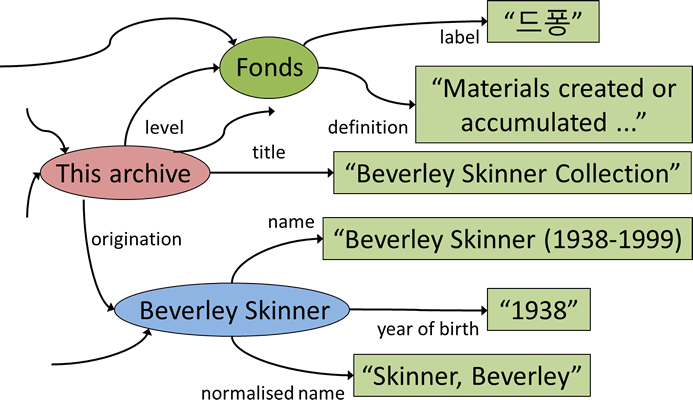 definition
level
This archive
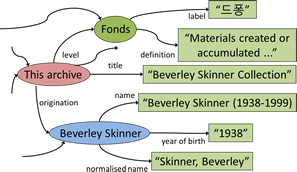 title
“Beverley Skinner Collection”
name
“Beverley Skinner (1938-1999)
origination
Beverley Skinner
Is the G3 the real context of cultural heritage and archives?
“1938”
year of birth
“Skinner, Beverley”
normalised name
Thank you!
gordon@gordondunsire.com
Acknowledgement:
LOCAH project (http://data.archiveshub.ac.uk/)
Pete Johnston
Forthcoming book:
Bibliographic Information Organization in the Semantic Web / Mirna Willer and Gordon Dunsire
Chandos, Oct 2013